Self-supervised Contrastive Enhancement with Symmetric Few-shot Learning Towers for Cold-start News Recommendation
task
Source   : CIKM ‘23
Speaker : yang-YI, LIN
Advisor  : Jia-Ling, Koh
Date       : 2024/03/12
1
Outline
Introduction
 Method
 Experiment
 Conclusion
2
Cold-Start Problem
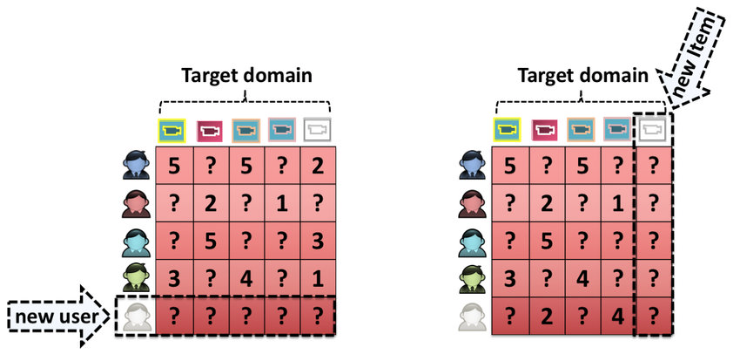 3
Enhance representation with Auxiliary Information
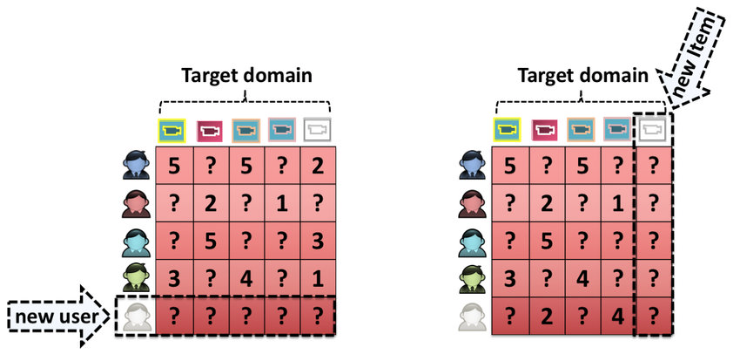 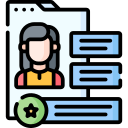 user attributes
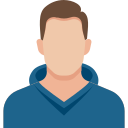 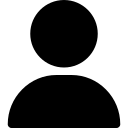 User representation
4
Outline
Introduction
 Method
 Experiment
 Conclusion
5
Symmetric Few-shot Learning framework for Cold-start News Recommendation (SFCNR)
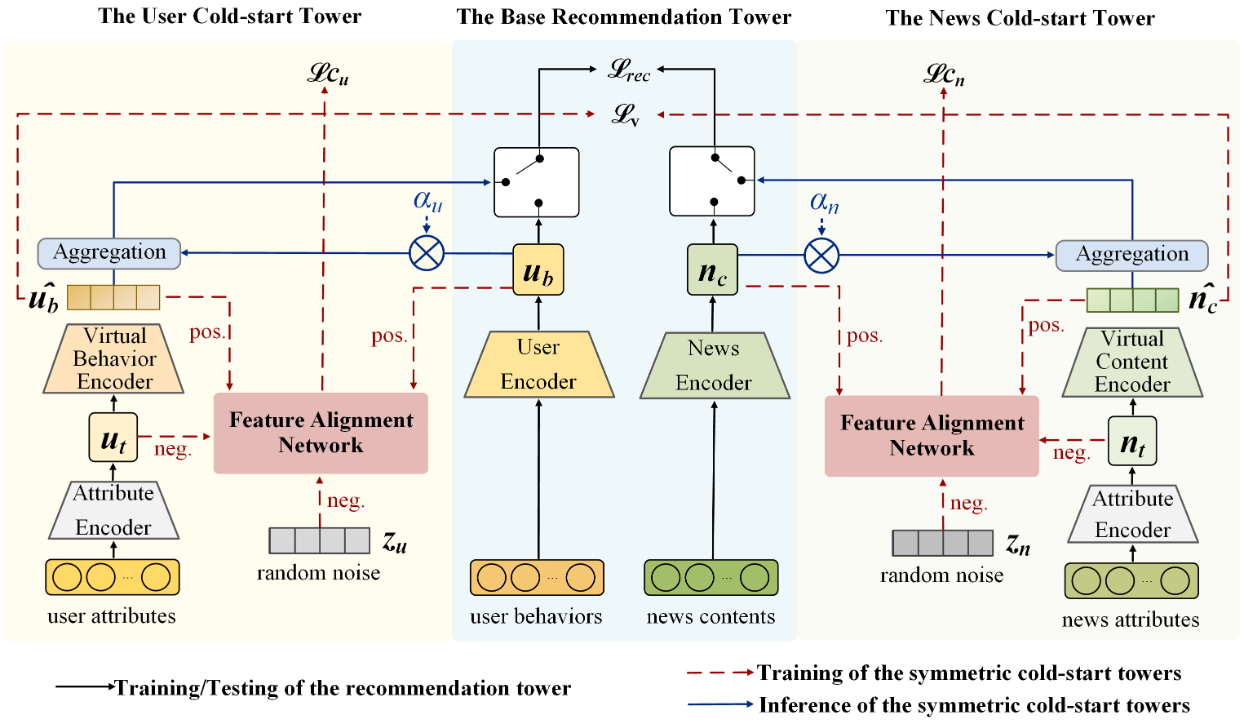 6
Symmetric Few-shot Learning framework for Cold-start News Recommendation (SFCNR)
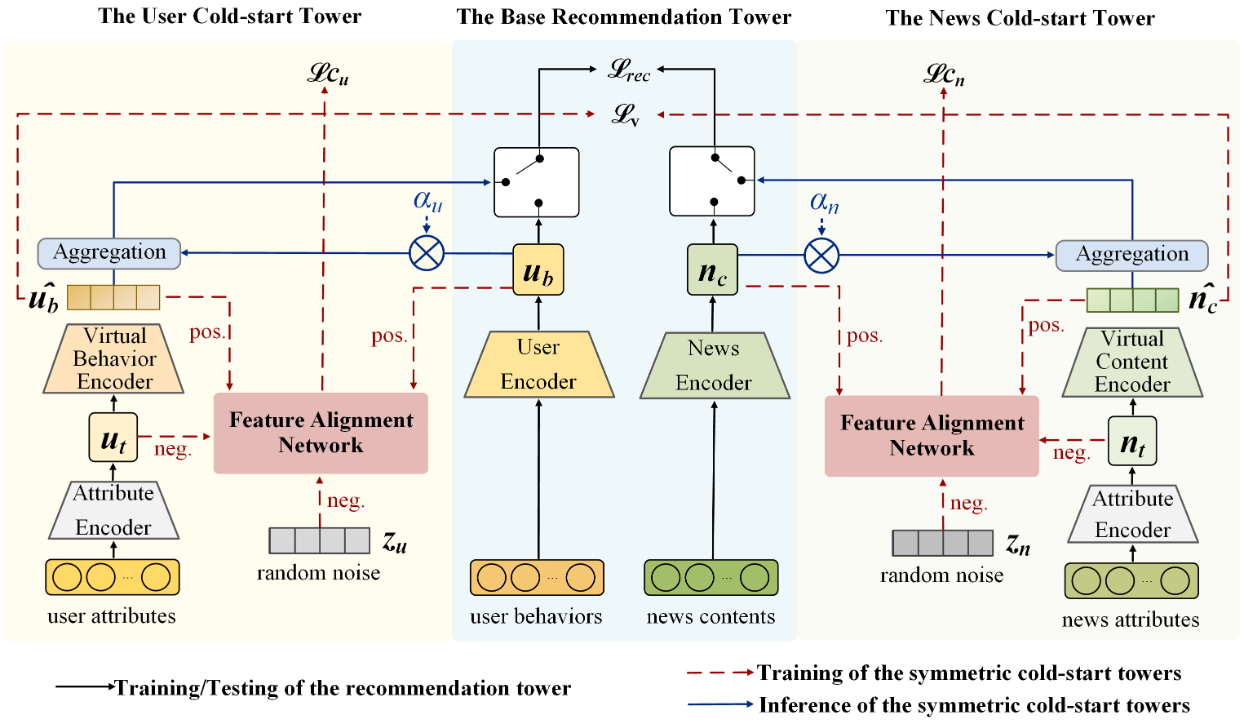 7
Definition of Warm/Cold Users and News
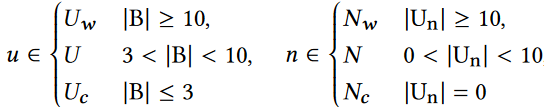 warm
normal
cold
8
Basic Recommendation Tower
generate representations of user behaviors and news contents 

 cold users or news 
 → enhance with virtual information
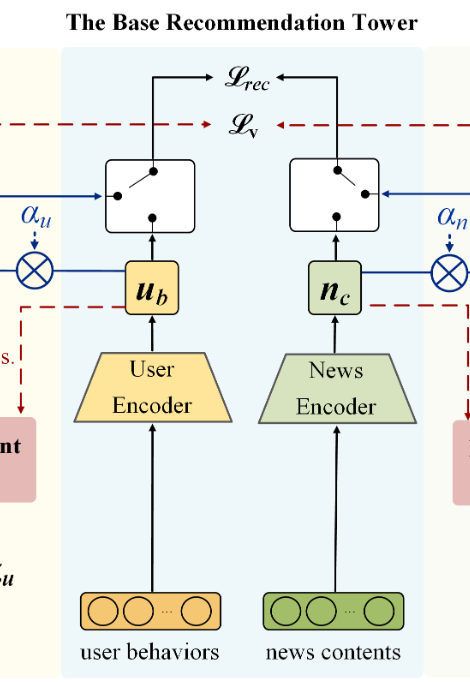 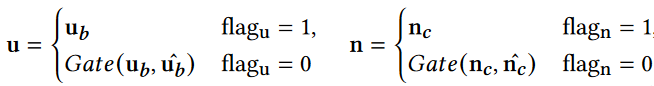 9
Basic Training
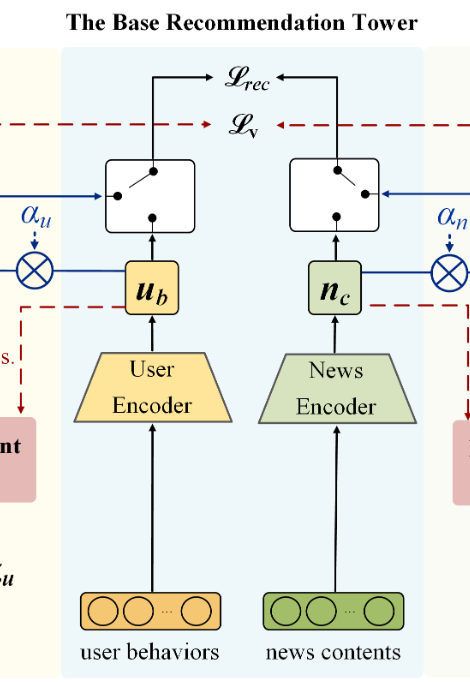 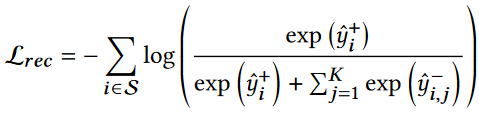 10
Personalized Gating Mechanism
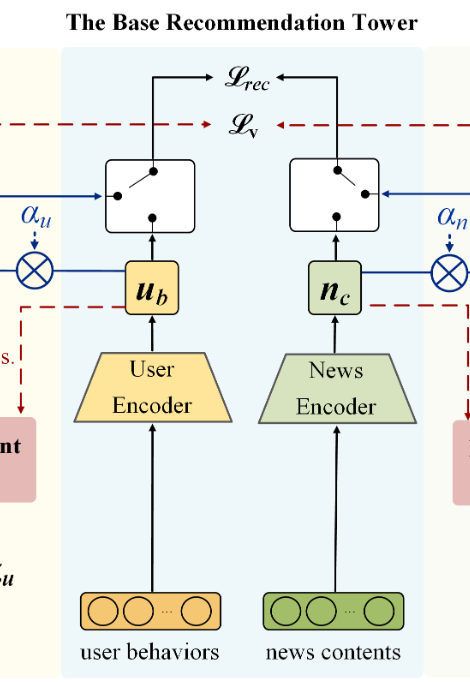 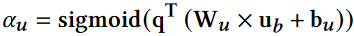 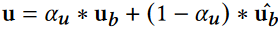 11
Symmetric Few-shot Learning Towers
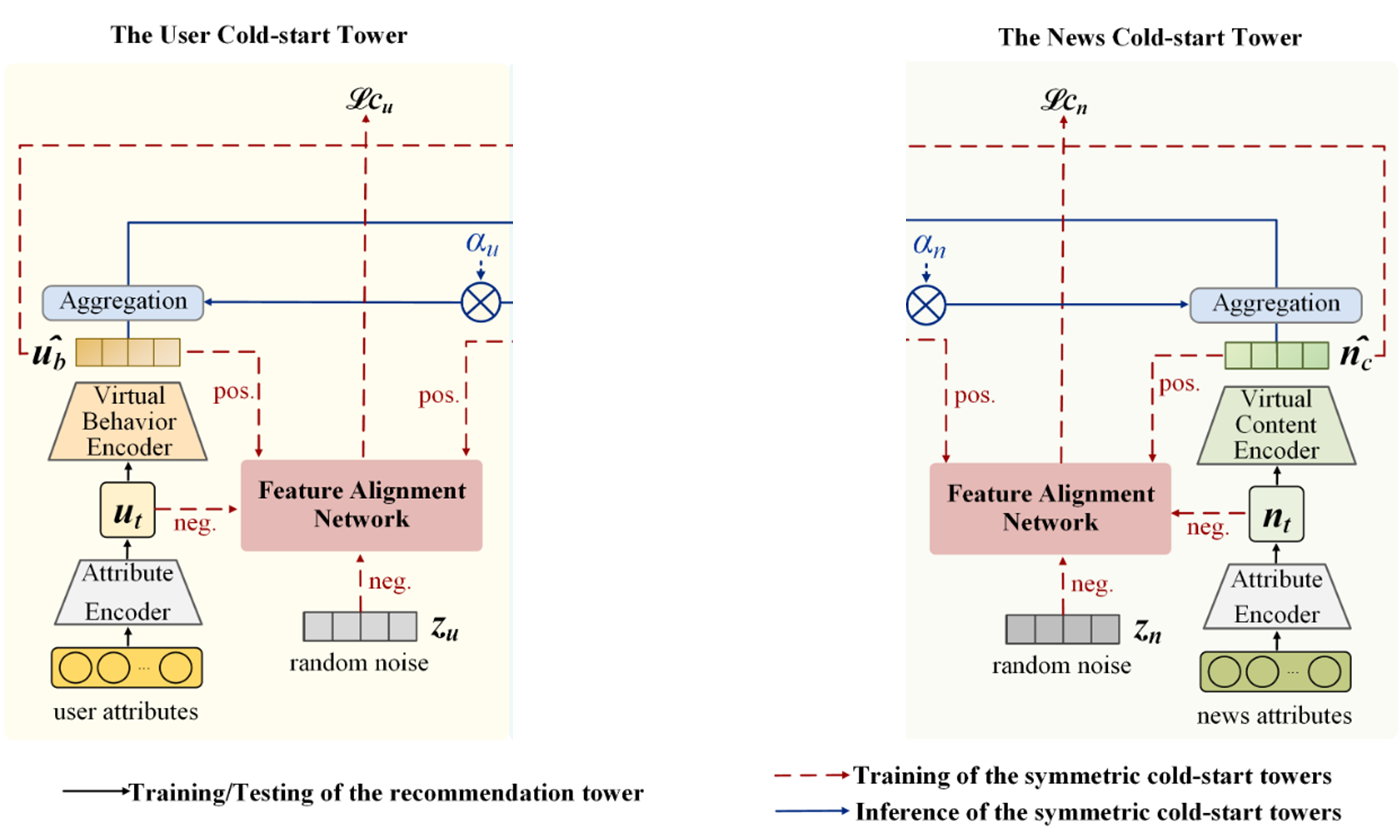 12
Construction of Attribute Features
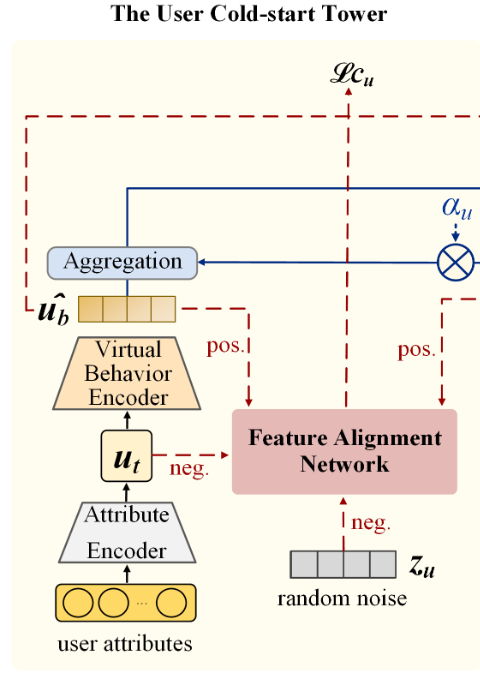 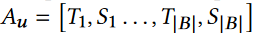 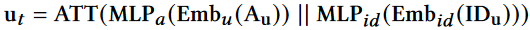 13
The Basic concepts of Attention Mechanism
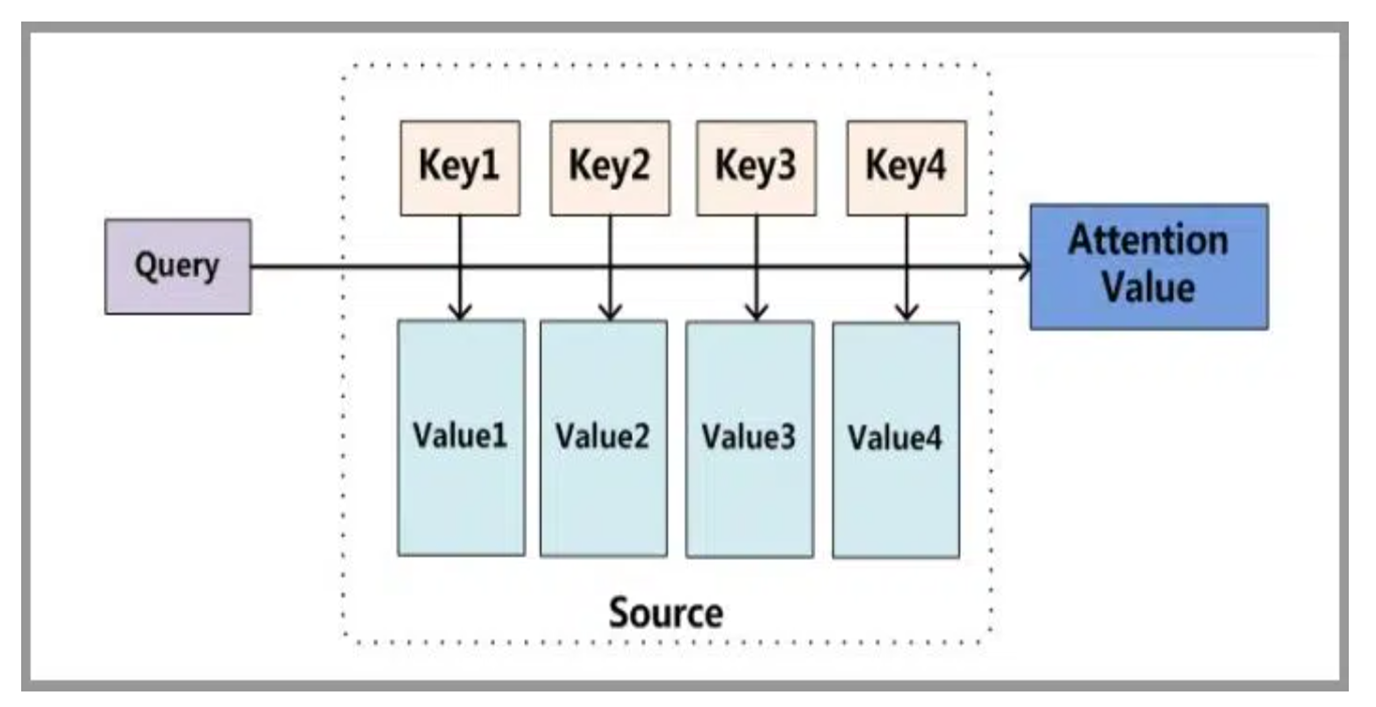 14
Three steps by Attention Mechanisms
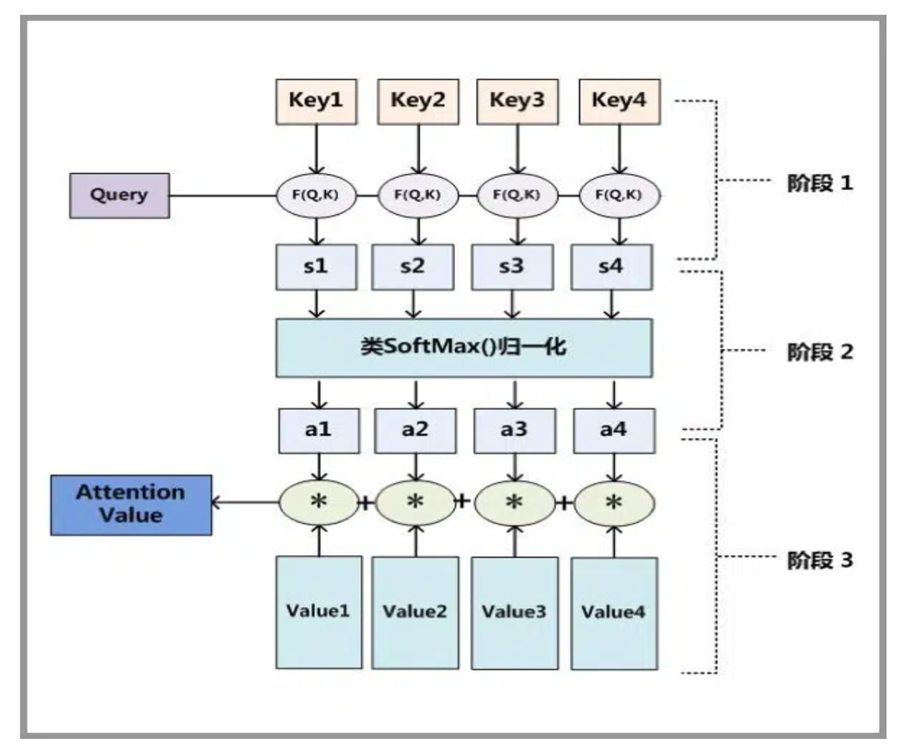 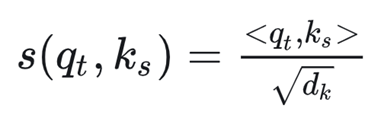 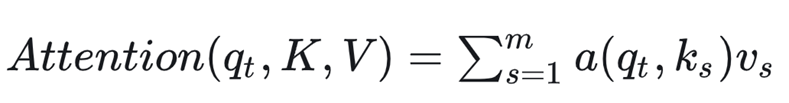 15
Attention種類
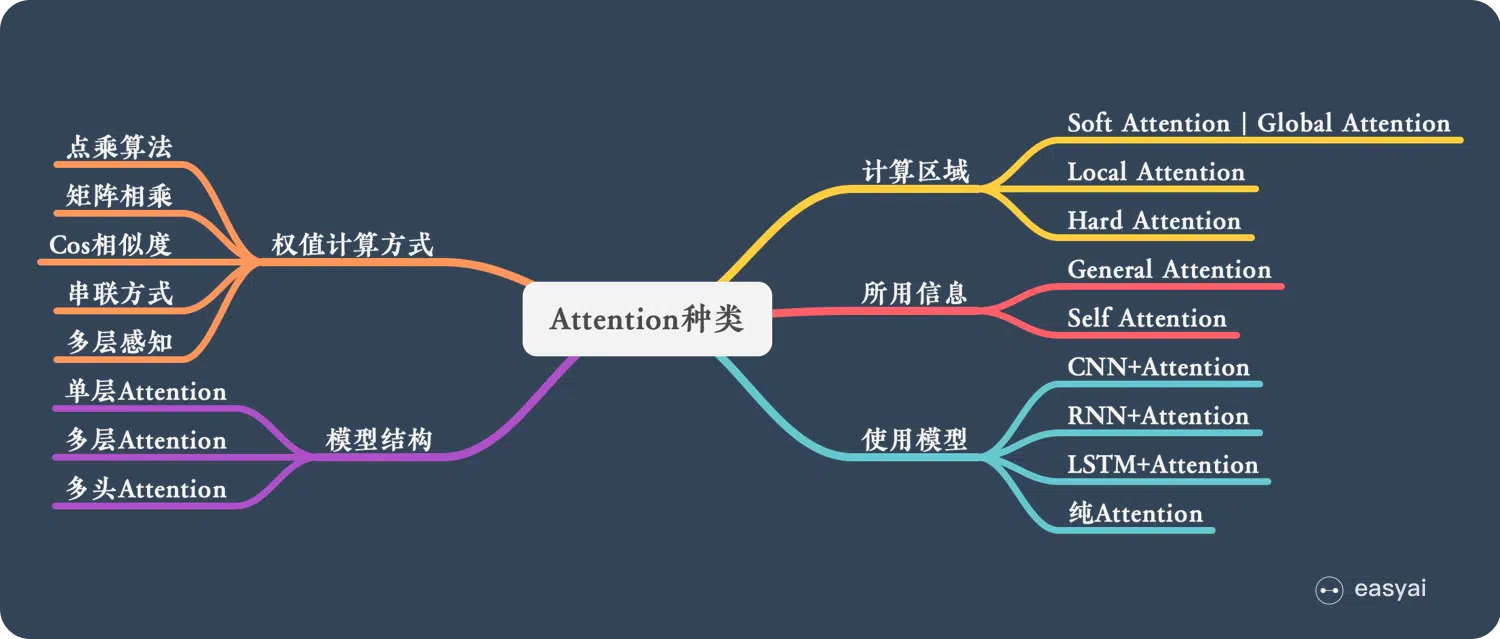 16
Methods for Getting Matching Scores (Query and Keys)
1）Inner product：
 2）Matrix product (Inner product after transformation)：
  
 3）Cosine Similarity：  
4）Concat：  
5）MLP：
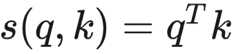 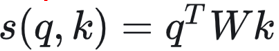 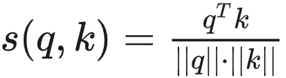 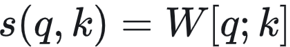 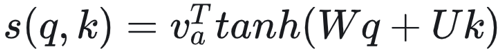 17
Construction of Attribute Features
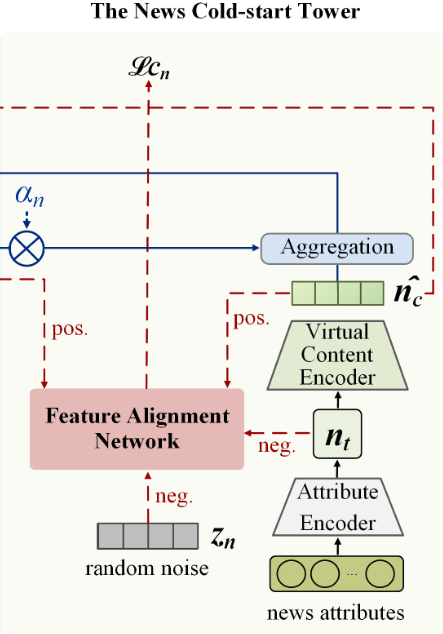 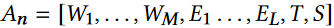 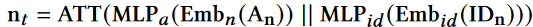 18
Virtual Representation
user

 news
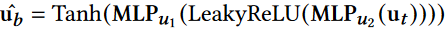 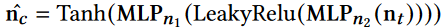 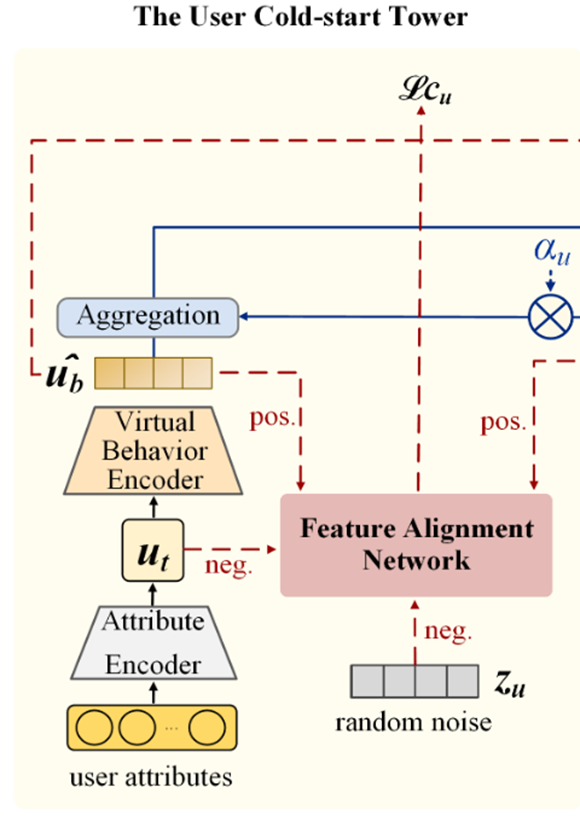 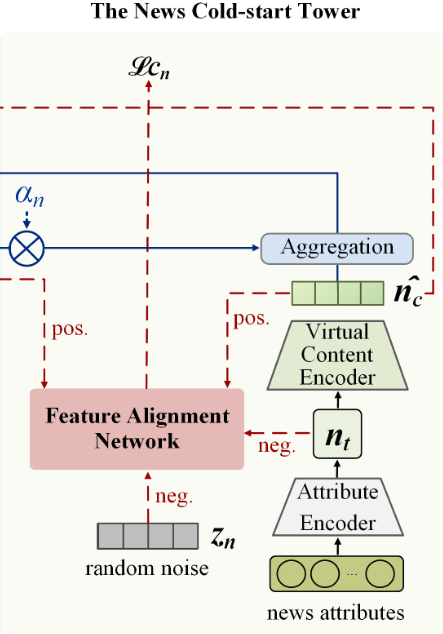 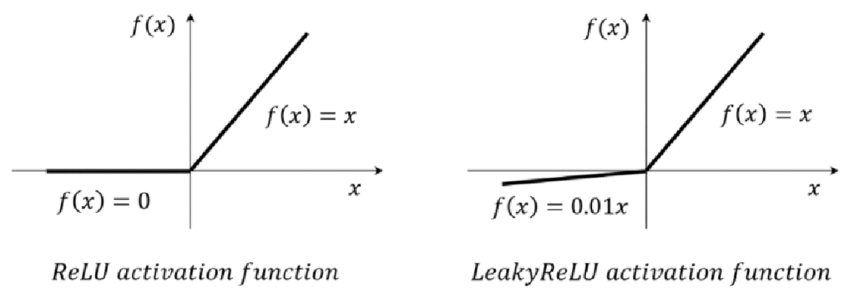 19
Content-oriented Feature Alignment
user


 news
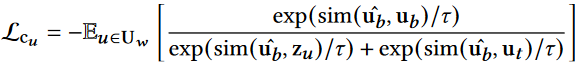 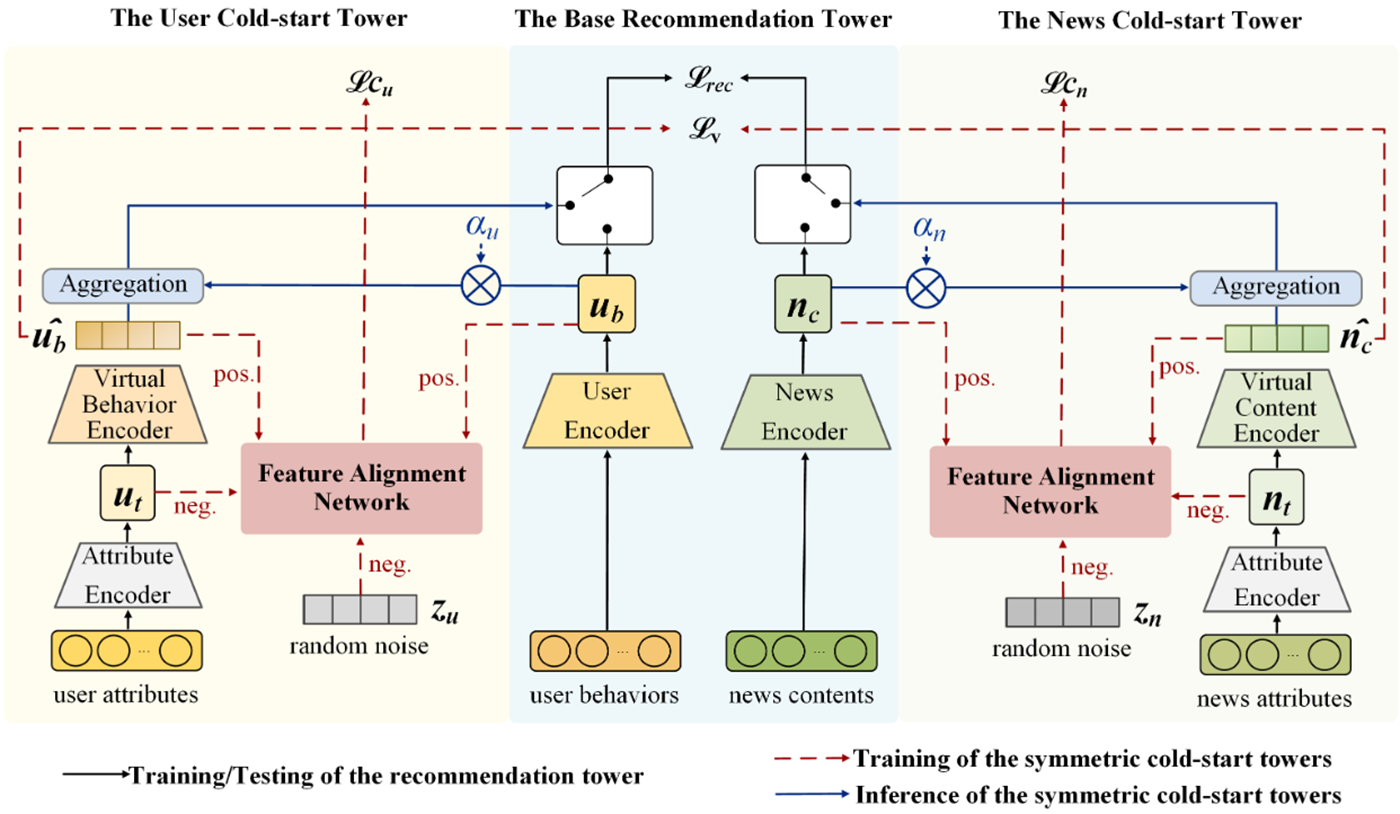 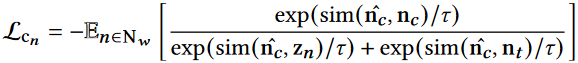 20
Task-oriented Feature Alignment
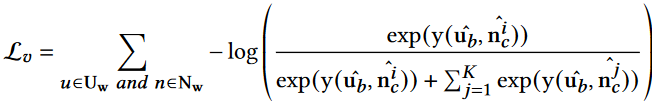 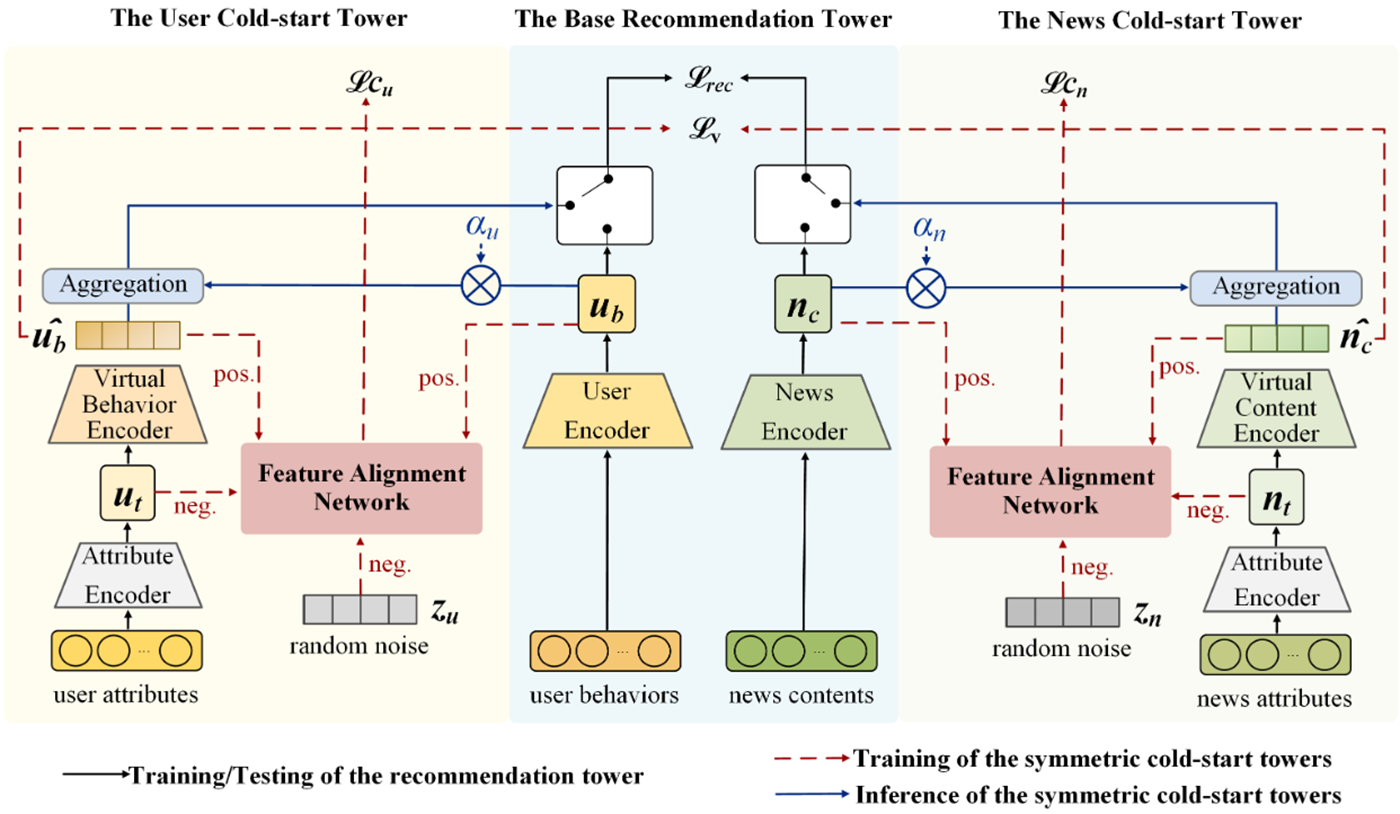 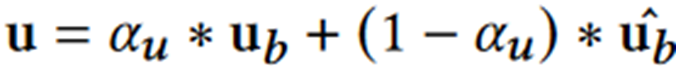 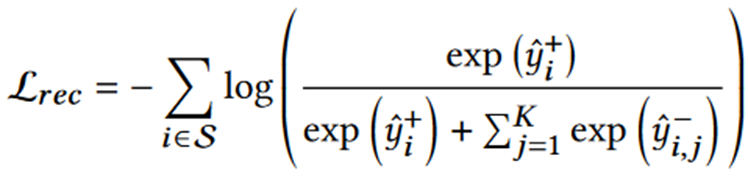 21
Overall Loss Function
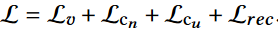 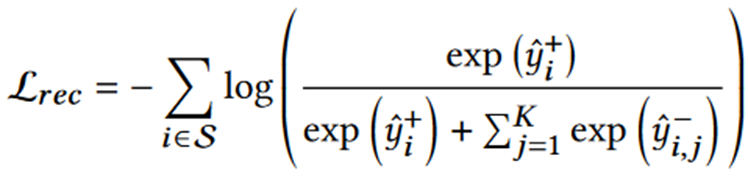 22
Outline
Introduction
 Method
 Experiment
 Conclusion
23
Data Set
news content and user click behavior information




 recommendation scenarios
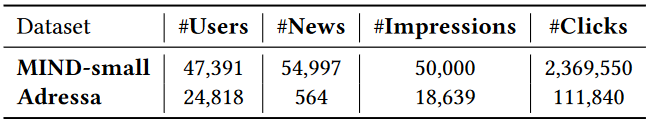 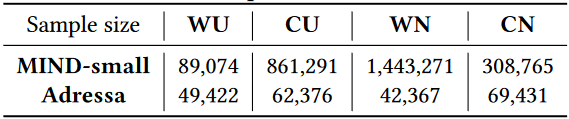 24
Baseline -- NPA
personalized attention mechanism to select important words and news articles according to user preferences
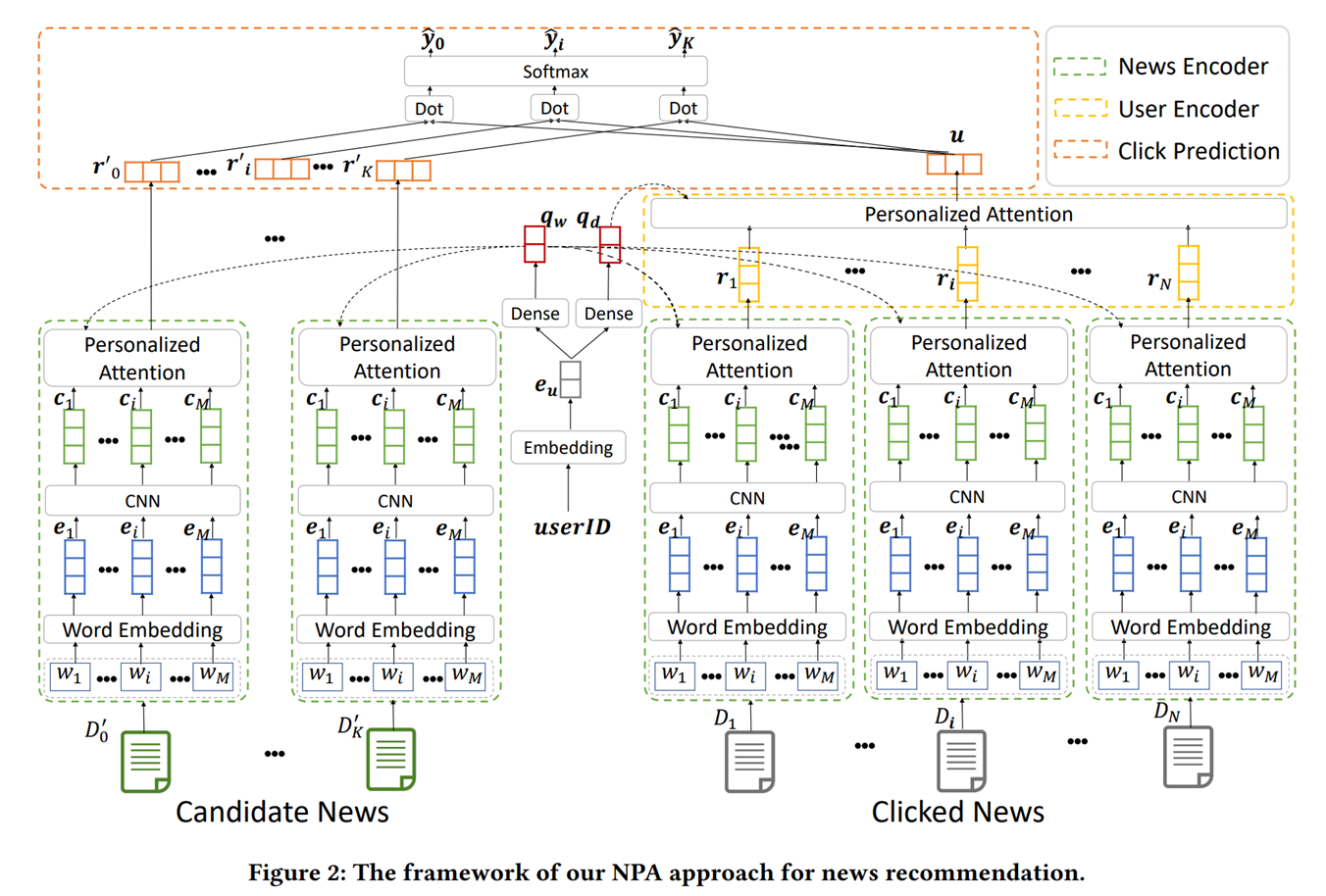 25
Baseline -- NRMS
multi-head self-attention mechanism in user and news encoders to capture interactions between words in news titles, and between news browsed by users
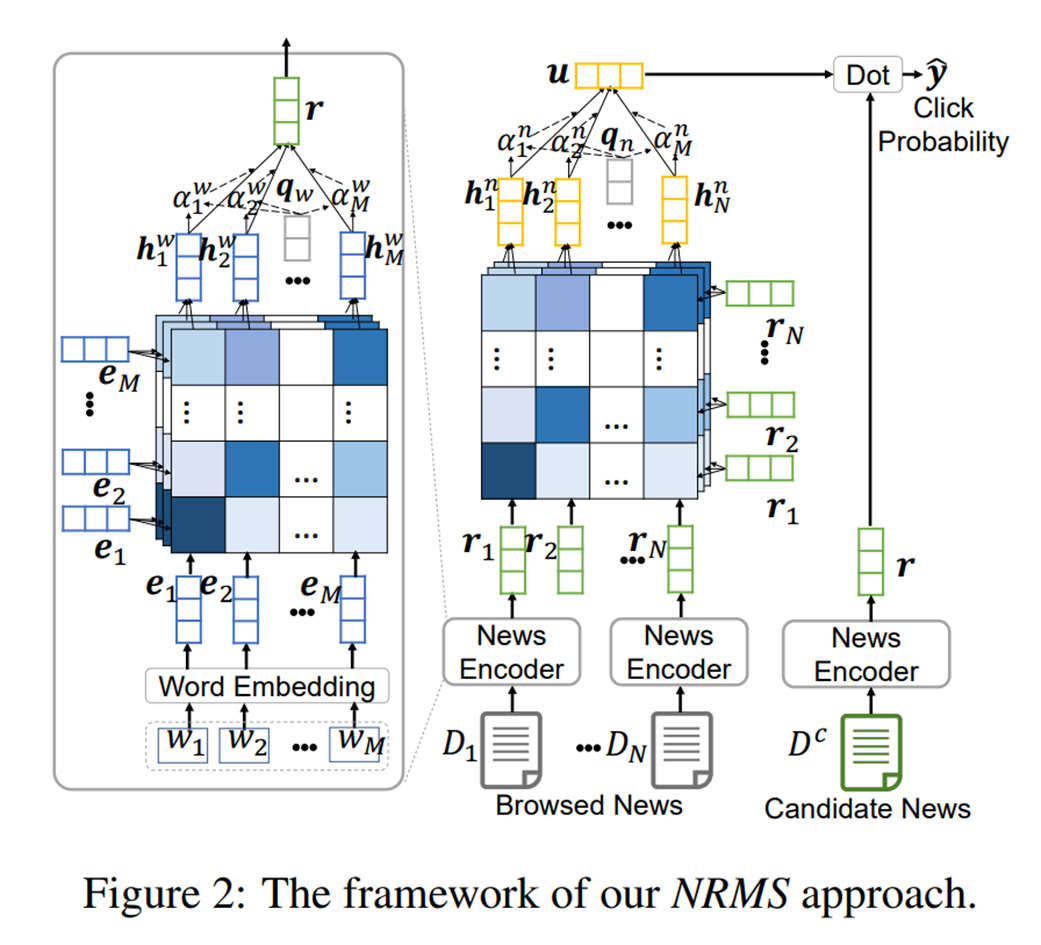 26
Baseline -- NAML
attentive multi-view learning to incorporate different kinds of news information such as titles, bodies and topic categories into the representations of news articles
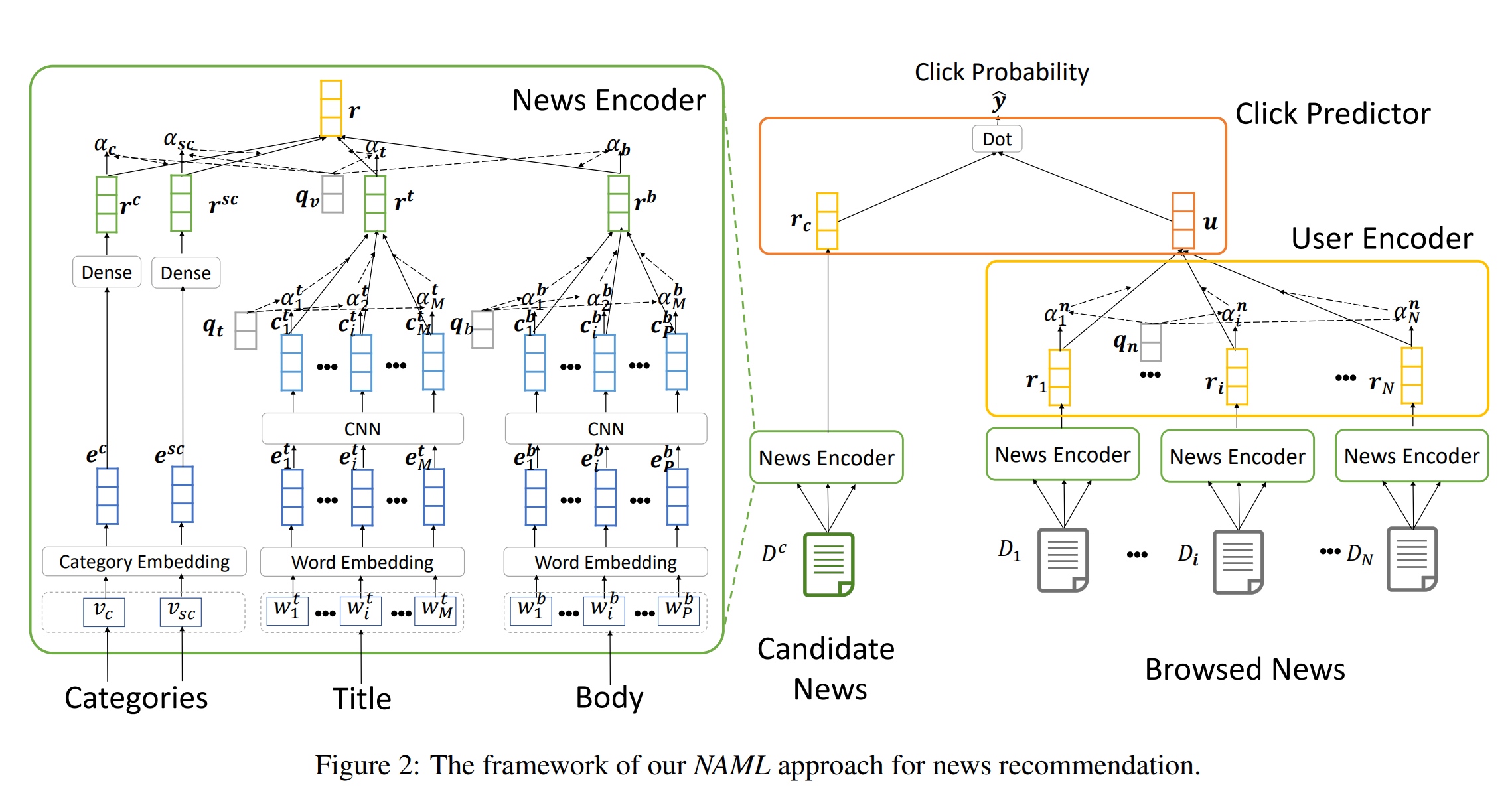 27
Experiment
CU
WN
CN
WU
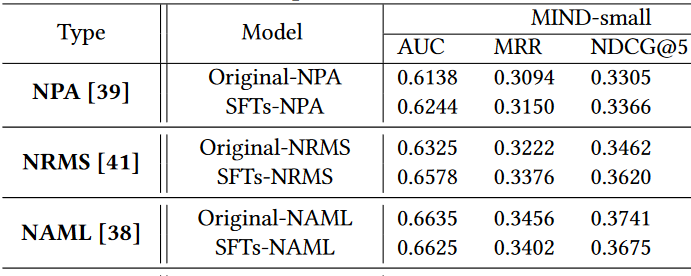 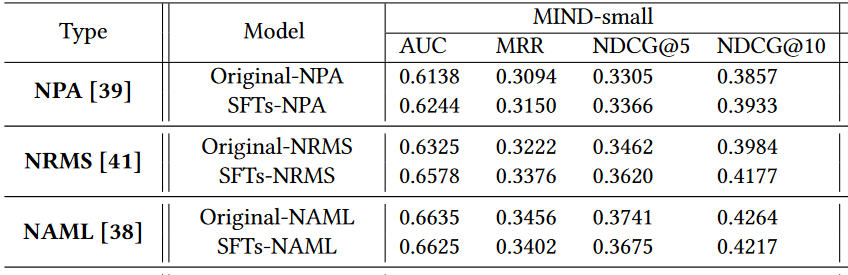 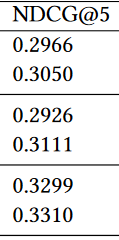 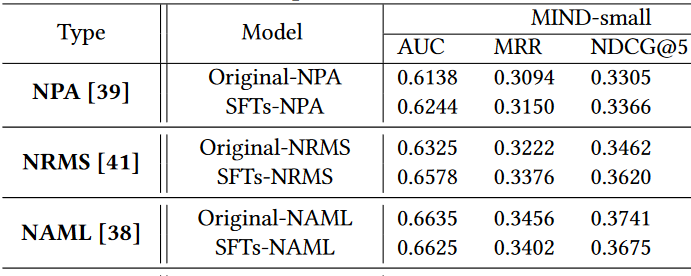 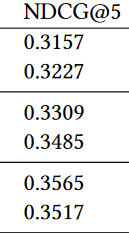 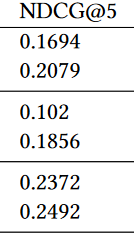 personalized attention
multi-head self-attention
attentive multi-view learning
28
Baseline -- MAIL
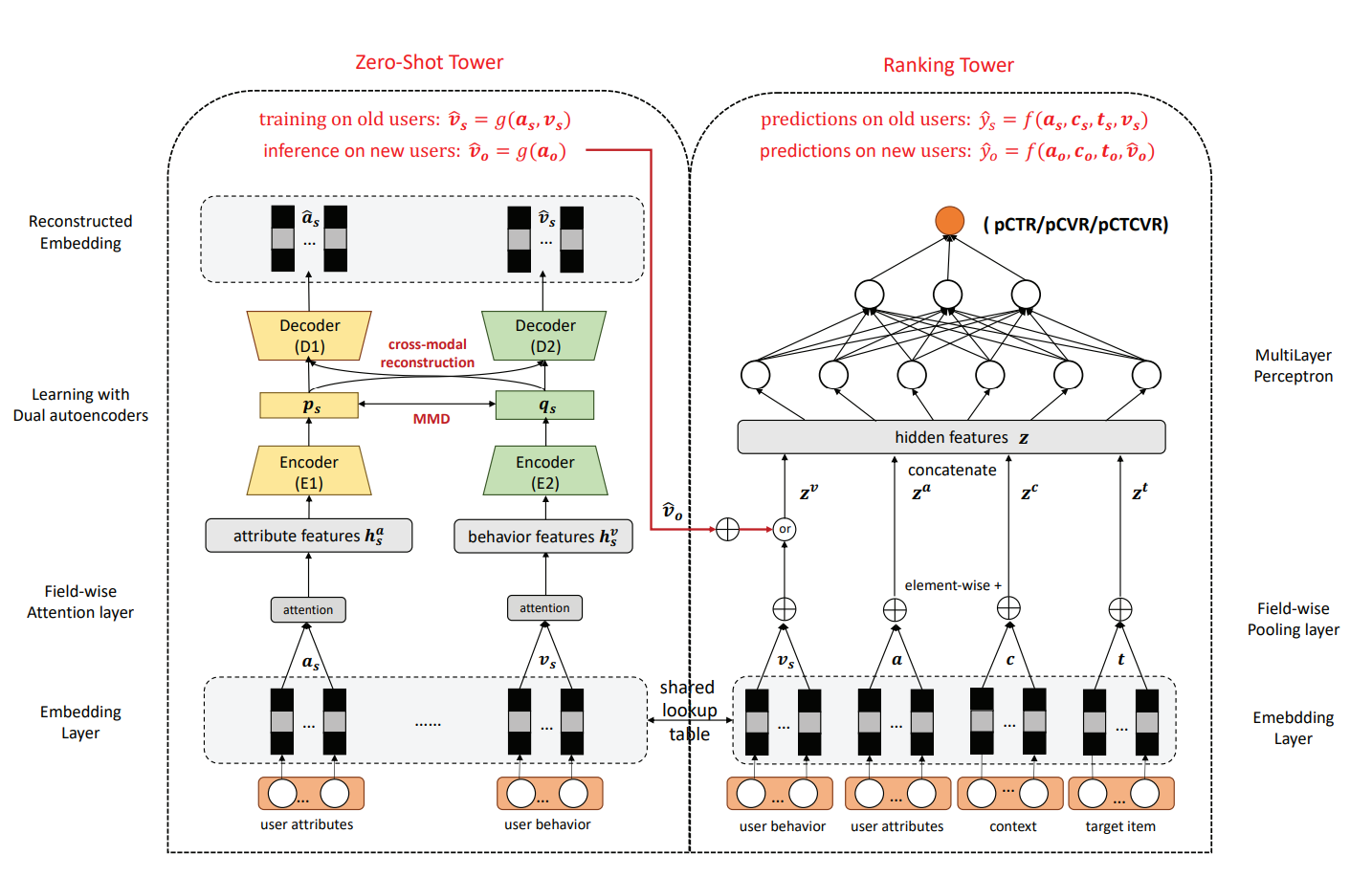 AutoEncoder
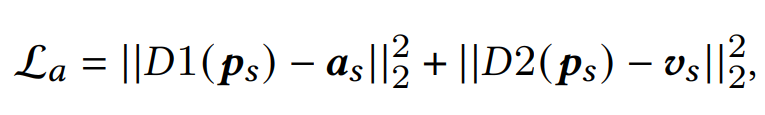 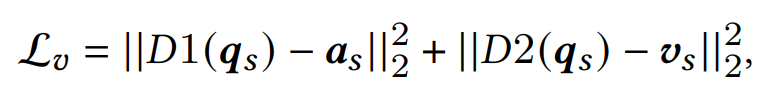 29
Baseline -- GAZRec
Generative Adversarial
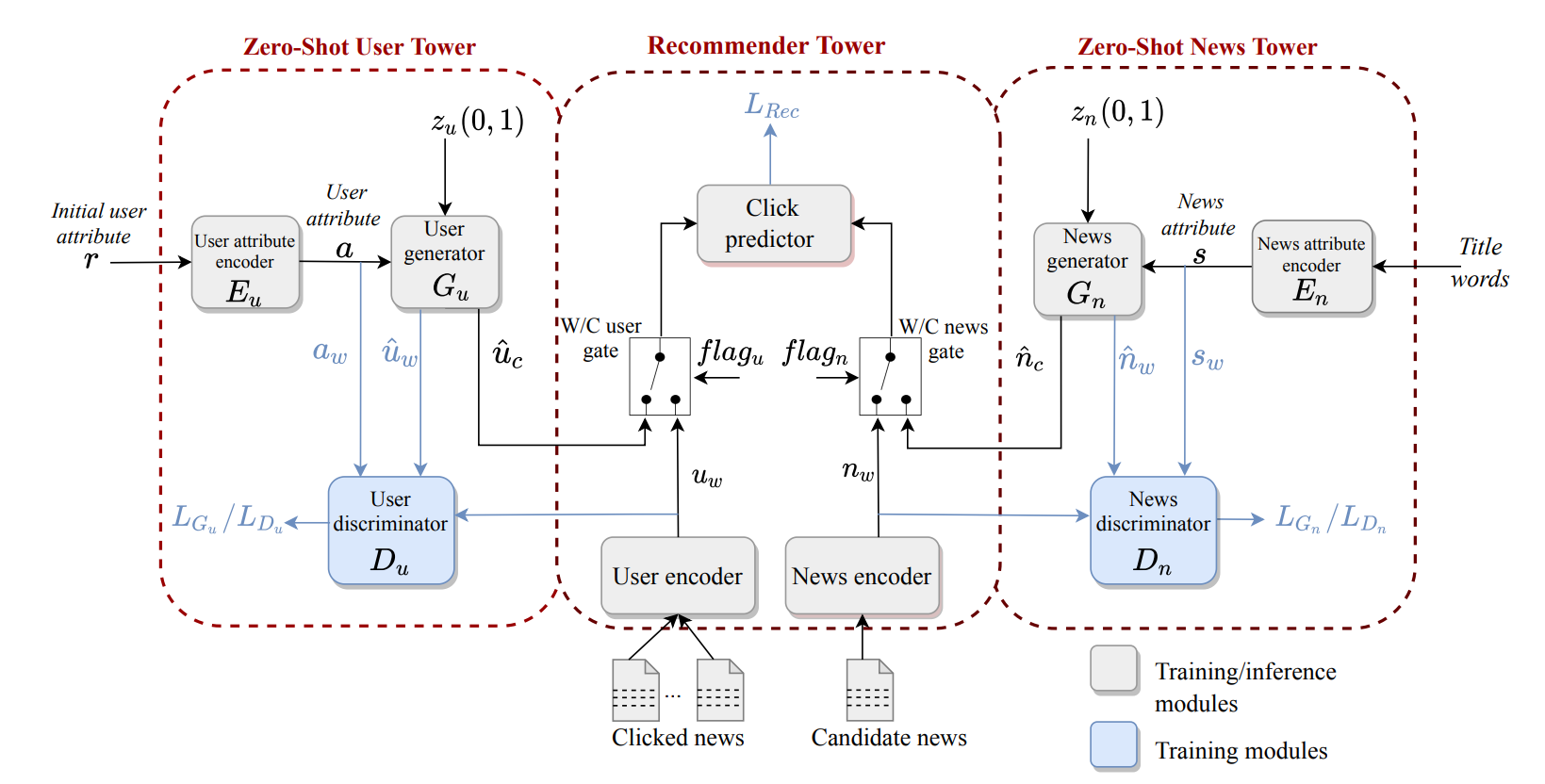 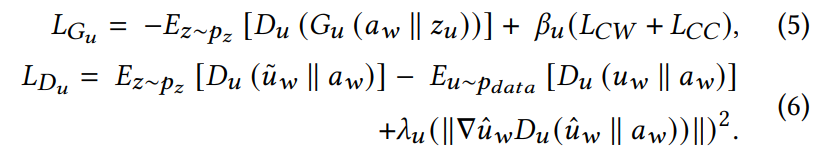 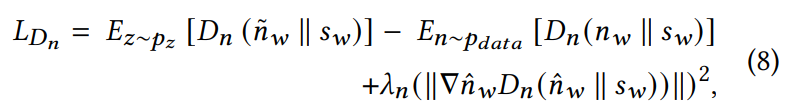 30
Ablation Experiments
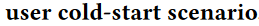 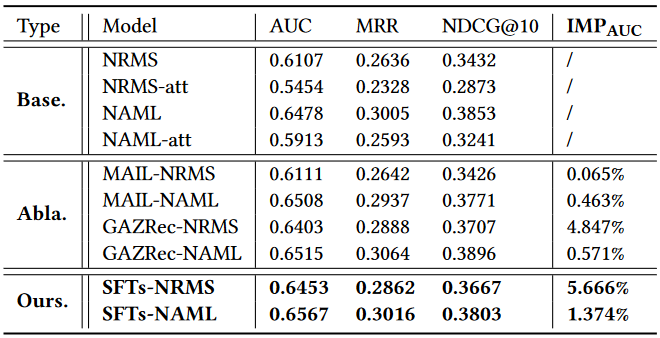 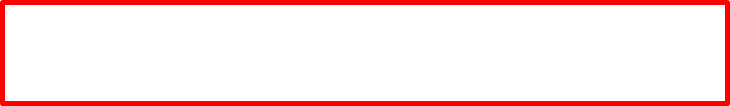 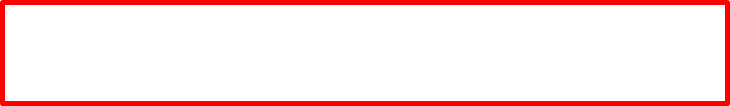 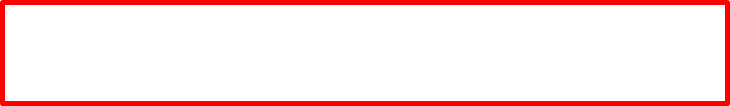 AutoEncoder
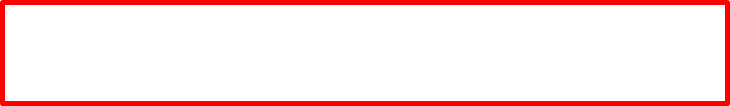 Generative Adversarial
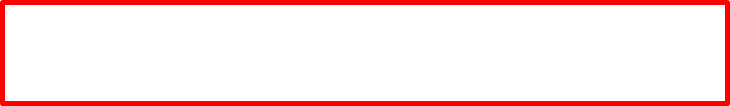 31
Outline
Introduction
 Method
 Experiment
 Conclusion
32
Conclusion
a model-agnostic framework called SFCNR, which enhances recommendation performance in both user and news cold-start scenarios
 content-oriented and task-oriented feature alignments ensure that virtual features align with the original distribution
 a personalized gating mechanism to perform weighted fusion based on the quality of raw representation learning
33
Evaluation Metrics – AUC
Area under the Curve of ROC
 ROC
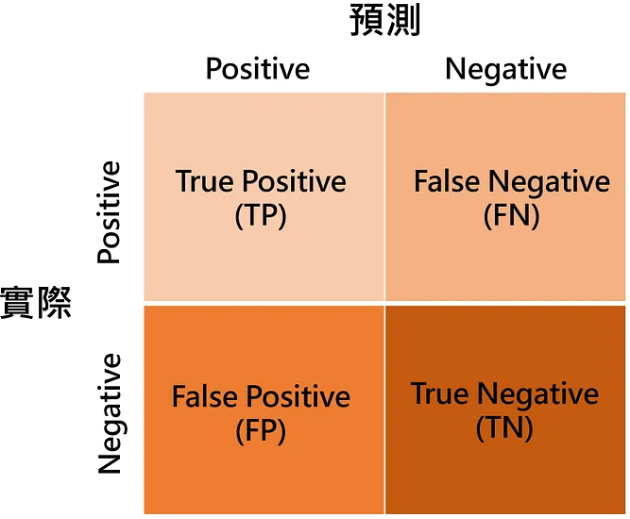 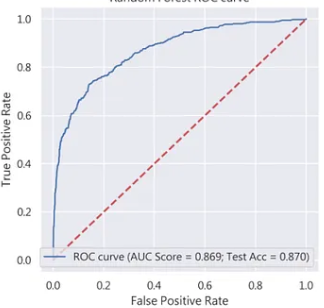 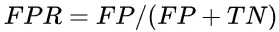 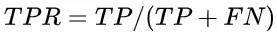 34
ROC
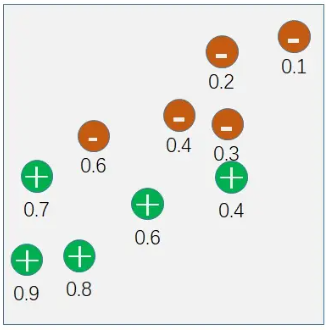 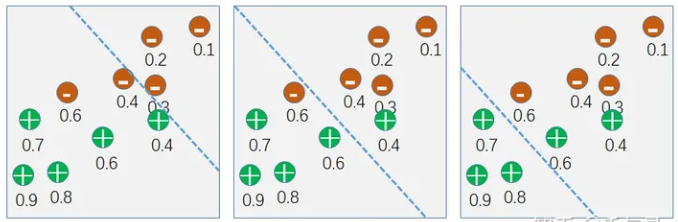 35
Evaluation Metrics – MRR
Mean Reciprocal Rank
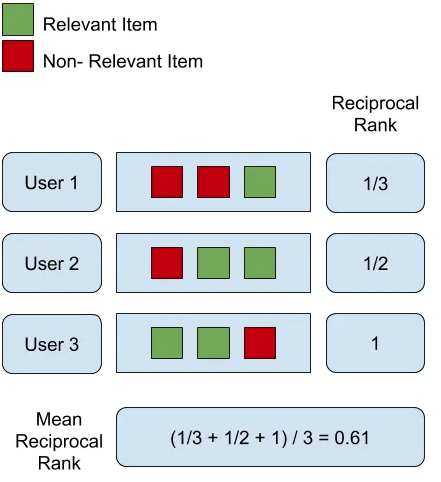 36
Evaluation Metrics – NDCG
Normalized Discounted Cumulative Gain
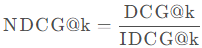 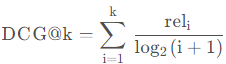 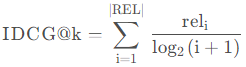 37